No Need 2 Drink
Groupe Alpha C : Arthur / Jules / Sacha / Philaé
Problème : Je suis exclu car je ne consomme pas d’alcool.
L’opportunité : 
La non consommation d’alcool n’empêche pas, et permet même la sociabilisation.
A quoi ça sert ?
Création de liens plus authentiques 
Meilleur état de santé 
Contrôle de son image 
Conscience et responsabilité de ses actes 
Economie financière
Quels moyens disposons-nous ?
Conférences de sensibilisation 
Législation concernant l’incitation à l’ivresse
Association contre les risques et la dépendance à l’alcool
Quels Impacts +/-
Economique : 
Baisse du CA des groupes producteurs d’alcool
Déficit de la sécurité sociale

Sociaux : 
Baisse de la mortalité 
Augmentation des liens sociaux sincères
Baisse des agressions 
Baisse des problèmes familiaux liés à l’alcool 

Environnementaux : 
Baisse de la pollution
Qu’est-ce qu’on fait concrètement ?
Renforcer les contrôles : présence de personnel responsable
Appliquer les lois : incitation à l'ivresse = harcèlement 
Multiplier les campagnes de sensibilisation : établissements scolaire, entreprise, foyers... 
Sensibiliser sur le contrôle de soi et de son image 
Dédramatiser la sobriété en informant en masse dès le plus jeune âge 
Création d'associations Informer et faire connaître la loi santé
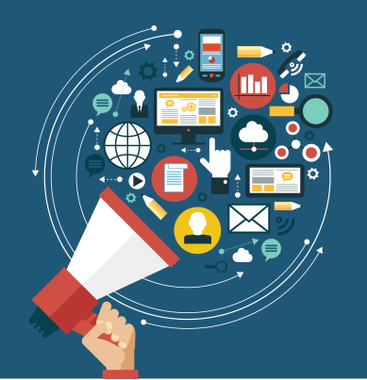 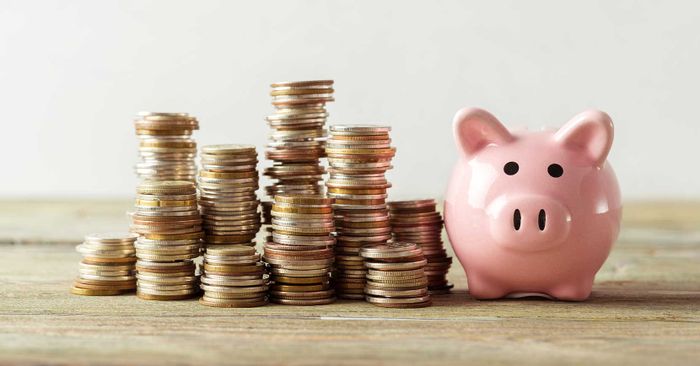 Communication




Législation 




Contrôle
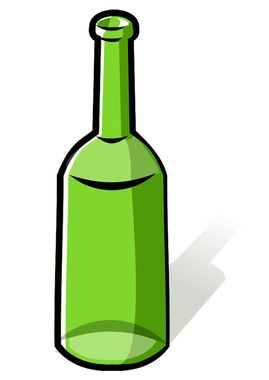 Economies 




Rassemblements 




Bon pour l’environnement
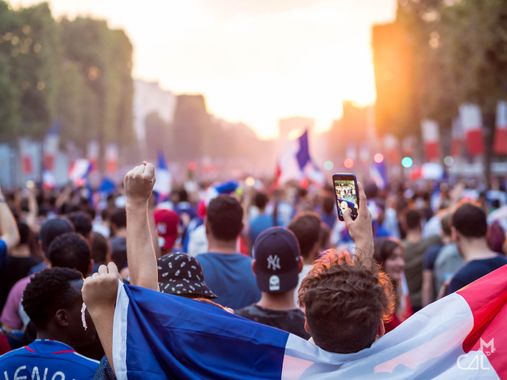 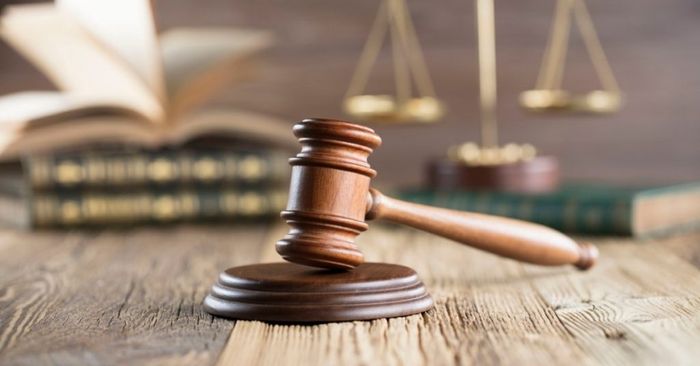 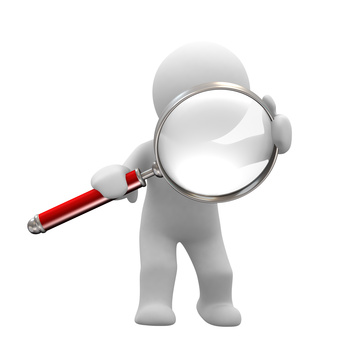 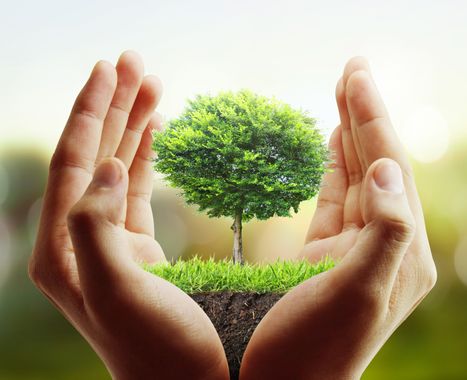